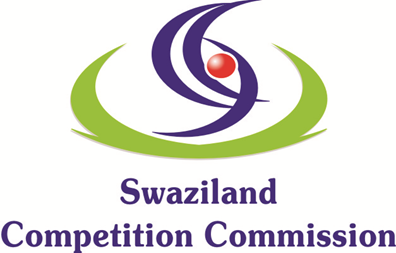 MOBILE TECHNOLOGY AND CYBER SECURITY
Presentation by Ms Siboniselizulu Maseko, 
Analyst, Mergers and Acquisitions Department
Presented to the 5th Annual African Dialogue on Consumer Protection Conference, 10-12 September  2013

The views and opinions expressed herein are those of the author and do not necessarily reflect the official views or opinions of the Swaziland Competition Commission or any government agency of the Kingdom of Swaziland
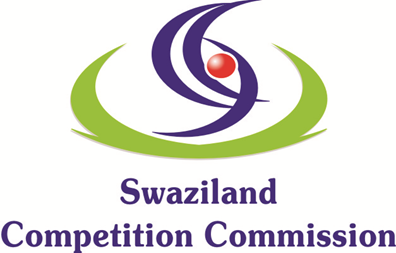 Presentation Outline
The Mobile Market
Mobile transactions
The Cyber Market
Cyber Transactions
Siboniselizulu Maseko, Analyst Mergers and Acquisitions
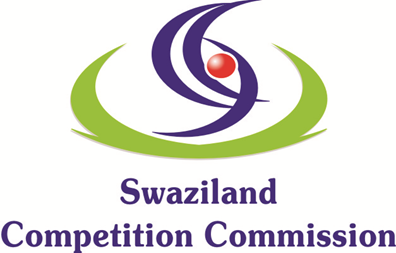 THE MOBILE MARKET
MTN is the first and only cellular company to operate in the country
They began operating in 1998
To date have about 100% network coverage in the country
About 90% Swazi’s have cellphones or access to a cellphone
Siboniselizulu Maseko, Analyst Mergers and Acquisitions
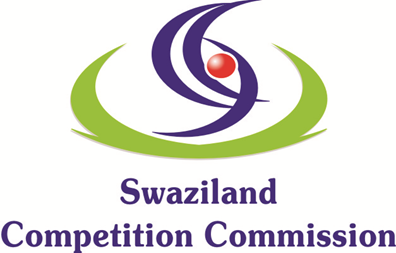 THE MOBILE MARKET
MTN is the first and only cellular company to operate in the country
They began operating in 1998
To date have about 100% network coverage in the country
About 80% Swazi’s have cellphones or access to a cellphone
Siboniselizulu Maseko, Analyst Mergers and Acquisitions
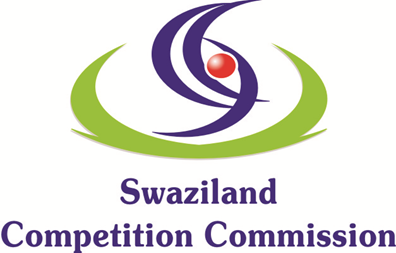 MOBILE TRANSACTIONS
Communicating; voice calls, short message service (sms/texting), internet use
Cellphone banking – depending on which commercial bank a consumer uses
Payment of utility bills via Mobile Money-Hamba Mali. Money transfers between Mobile Money-Hamba Mali users
Siboniselizulu Maseko, Analyst Mergers and Acquisitions
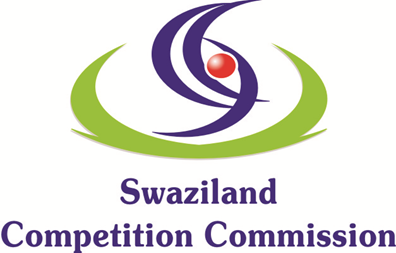 THE CYBER MARKET
Approximately 18% of the population are internet users
Access to internet is mostly at work places and selected Post Offices – mostly in the urban areas
Cyber laws are still being developed
Electronic records (evidence) Bill
Siboniselizulu Maseko, Analyst Mergers and Acquisitions
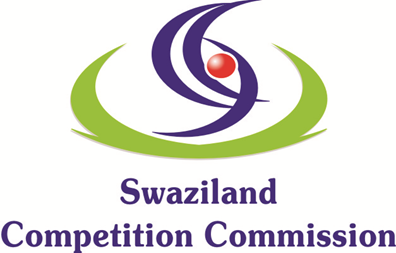 CYBER TRANSACTIONS
Types of cyber transactions
Payment methods available to online consumers
Lack of infrastructure available for cyber transactions
Lack of confidence by consumers
Siboniselizulu Maseko, Analyst Mergers and Acquisitions
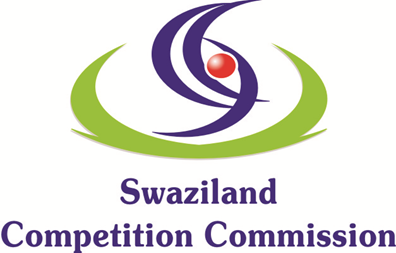 END

THANK YOU.

Questions and Answers
Siboniselizulu Maseko, Analyst Mergers and Acquisitions